Halley
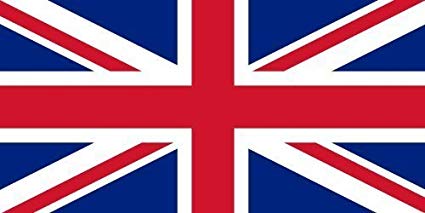 Nom au complet: Edmond Halley

Nationalité: Anglais

Période de temps: 1656 à 1747

Découverte: comète

À retenir: Prédiction 76ans

De quoi est fait une comète?: Glace+Roche
Que pensait on avant, en voyant une  comète: Mauvais présage

Explique sa trajectoire
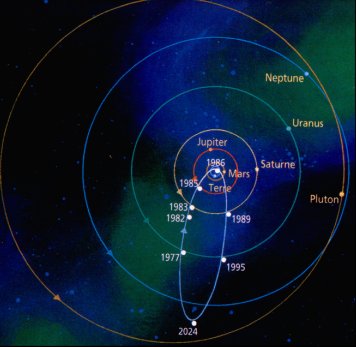 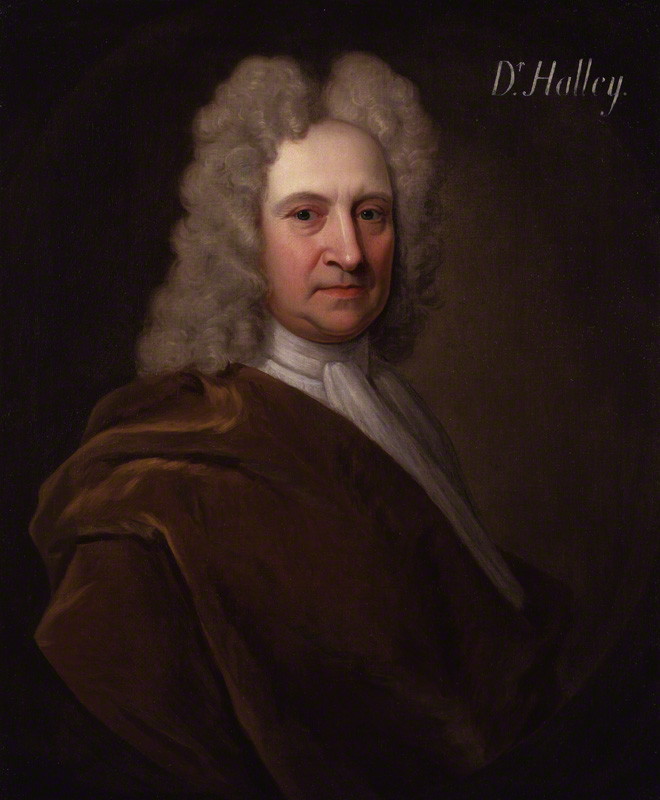 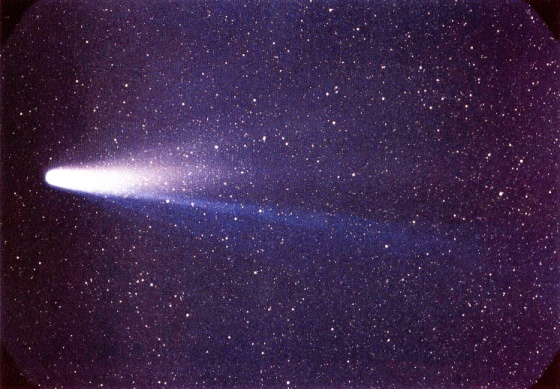